Comparison of a Precision Care Strategy with Usual Testing to Guide Management of Stable Patients with Suspected Coronary Artery Disease: The PRECISE Randomized Trial
Background: In patients with non-acute chest pain, clinicians vary widely in their preferred diagnostic approach. 
Trial Design: The PRECISE trial compares an investigational "precision" diagnostic strategy to a usual care diagnostic strategy in participants with stable chest pain and suspected coronary artery disease (CAD).
Primary Endpoints: Time to a composite of major adverse cardiac events (MACE: all-cause death or non-fatal myocardial infarction) or invasive cardiac catheterization without obstructive CAD at ~1 year (11.8 month follow-up).
Key Takeaways: Use of the Precision Strategy resulted in a ~70% reduction in the primary endpoint compared to usual testing at 1 year and is a preferred approach in evaluating patients with stable symptoms and suspected CAD.
Presented by: Pamela S. Douglas, MD, FAHA, Distinguished Professor, Duke University School of Medicine, Scientific Sessions 2022. © 2022, American Heart Association. All rights reserved
Results reflect the data available at the time of presentation.
#AHA1
#AHA22
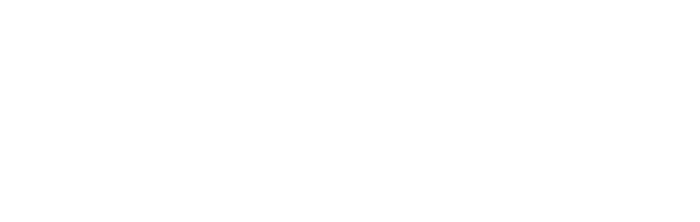